Смотр-конкурс папок-передвижек на тему «Быть здоровыми хотим»Дата проведения: 17 ноября 2014 г.
Разработала и создала:
Заместитель заведующей МБДОУ «ЦРР- детский сад № 169»
Золотарева Ольга Викторовна
Цель: выявить уровень компетентности педагогов в организационной работе с семьями воспитанников.Задачи: - повысить компетенцию педагогов в вопросах организации работы с родителями ДОУ, создании наглядной агитации по работе с родителями ; - создать в коллективе атмосферу творческого поиска;- пополнить методические копилки новыми содержательными, востребованными у родителей,  эстетично оформленными материалами для совместного использования всеми педагогами Центра.
Критерии оценки:1.Соответствие возрасту воспитанников.2.Креативный подход в оформлении материалов.3.Оценка содержания.4.Востребованность у родителей воспитанников.
Тематика информационных материалов:1. Рекомендации по питанию дошкольников.2.Соблюдение здорового образа жизни в семье.3.Игротека по здоровьесбережению.
Группа «Родничок»«Живые витамины»
Группа «Сказка»«Игры для здоровья»
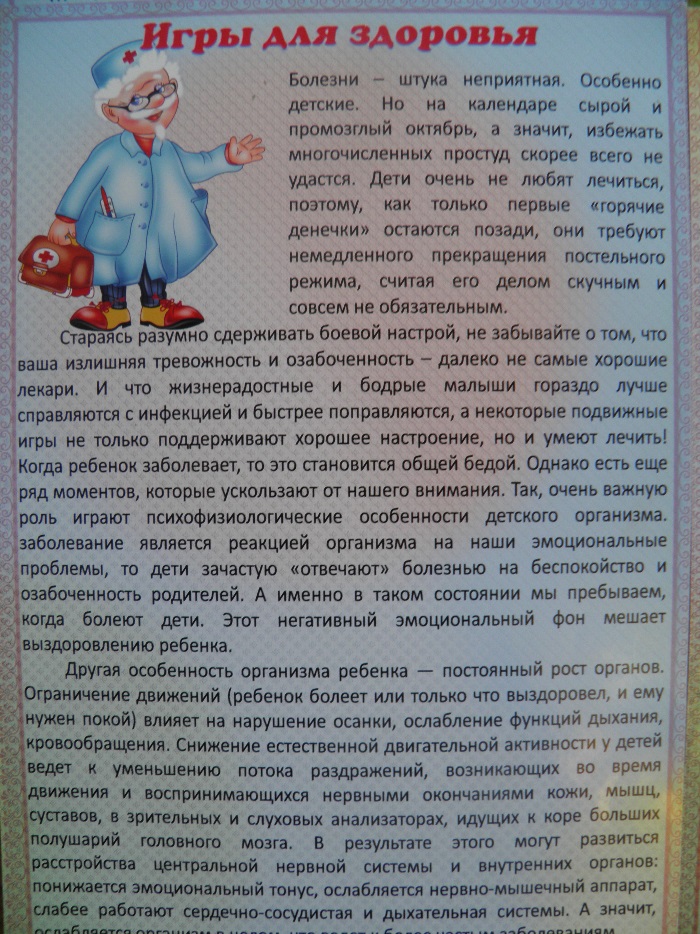 Группа «Дюймовочка»Каталог «Релаксационные игры и упражнения для детей»
ИТОГИ :3 место: Группы «Березка», «Жар-Птица»2место: Группы «Родничок», «Теремок».1 место: Группы «Петушок», «Дюймовочка», «Сказка», «Ромашка», «Золотой ключик», «Колокольчик»